榮耀的門徒生命
約廿一19
程梁煥然牧師
2022.11.13
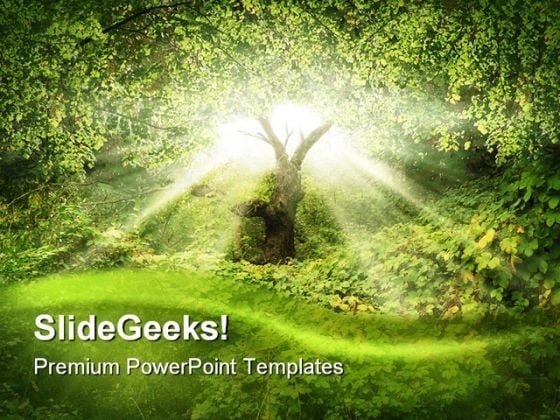 約翰福音
一1 ~ 18
一19 ~ 十二50
十三1 ~ 廿31
廿一1 ~ 25
序言
神蹟之書
榮耀之書
結語
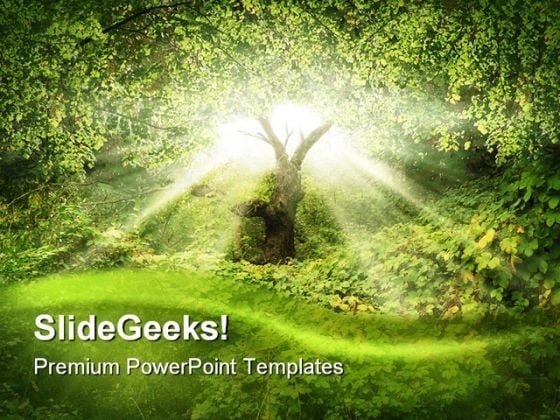 榮耀的禱告 (第十七章)
榮耀的使命
榮耀的器皿
榮耀的群體
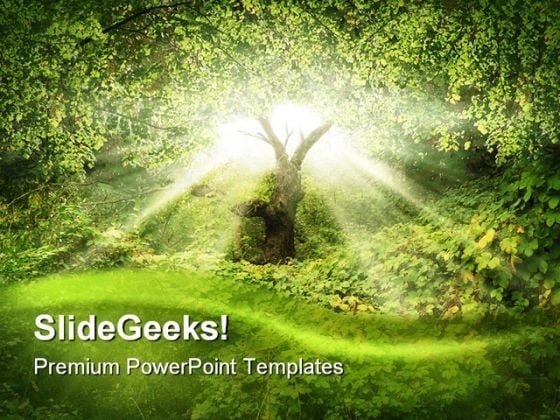 榮耀的果子 (第十五章)
一條愛的命令
生命失去焦點 v.3
西門彼得對他們說：我打魚去。他們說：我們也和你同去。他們就出去，上了船；那一夜並沒有打著什麼。
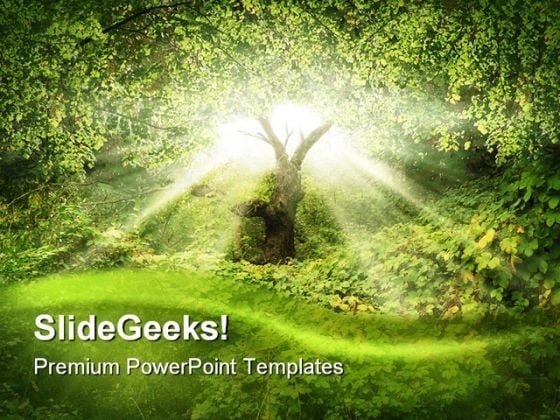 生命失去愛的動力 v.17
第三次對他說：約翰的兒子西門，你愛我嗎？彼得因為耶穌第三次對他說你愛我嗎，就憂愁，對耶穌說：主啊，你是無所不知的；你知道我愛你。耶穌說：你餵養我的羊。
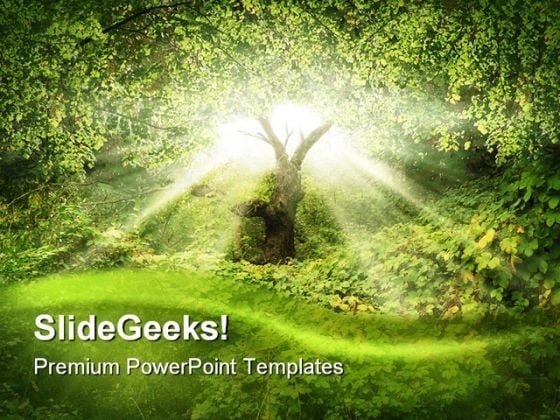 生命失去使命感 v.19, v.22
耶穌說這話是指著彼得要怎樣死，榮耀神。說了這話，就對他說：你跟從我吧！

耶穌對他說：我若要他等到我來的時候，與你何干？你跟從我吧！
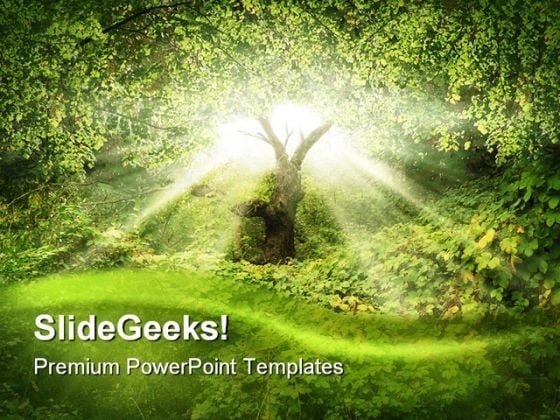 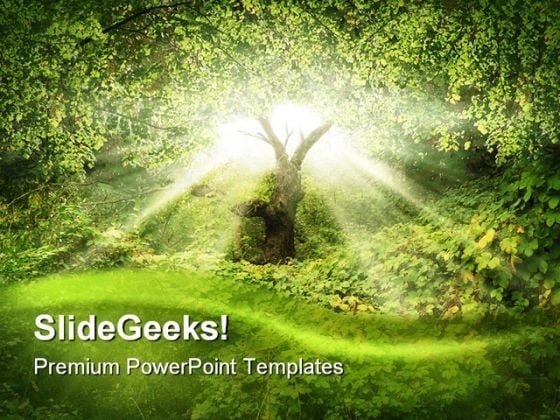 跟從耶穌的確據
耶穌是大能的主
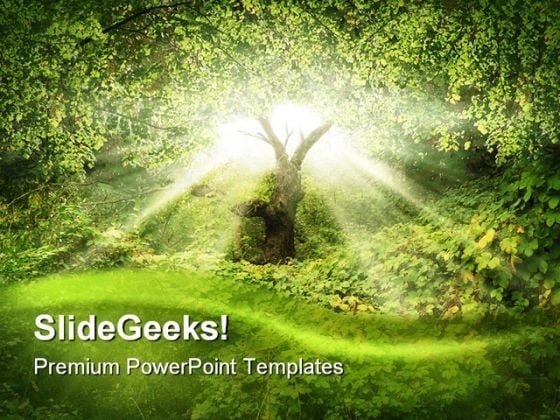 榮耀的門徒生命
賜予日用飲食
體驗主愛無盡
一生榮神益人